Survival of the Unit Rates, Fraction Ratios, and the Amazon Rainforest of course!
Vocabulary!
Unit Rate: a comparison of two measurements in which one of the terms has a value of 1
Unit Rates with Speed
Example: The top speed of a panther is 426 miles per 6 hours. How far does he run in 1 hour?
Step One: Set up the unit rate fraction.
426 miles
   6 hours
Step Two: Divide & write your 
answer as a unit rate.
71 miles per 1 hour
	or 71 miles per hour
Fractions and Unit Rates with Speed
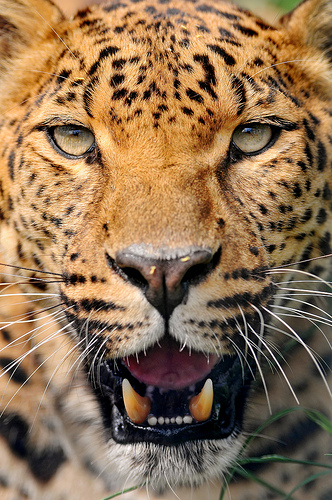 Example: The top speed of a jaguar is 150 miles per 3 hours. What is the unit rate (per hour)?

Step One: Set up the unit rate fraction.
 		
		



Step Two: Divide and write your answer as a unit rate.
150 miles ÷ 3 hours
   50 miles per hour
Unit Rates with Price
Example: Epibatidine is a strong pain killer developed from the skin of a poison dart frog. It sells for $215 in the USA for 10 oz. What is the unit rate (per oz)?
Step One: Set up the unit rate fraction.
$215  
10 oz
Step Two: Divide & write your answer as a unit rate.
$21.50 per oz